Les nombres
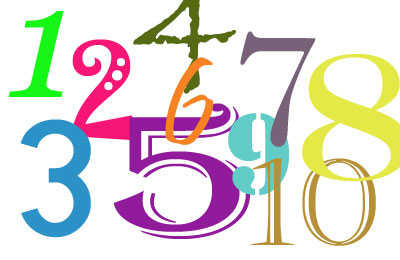 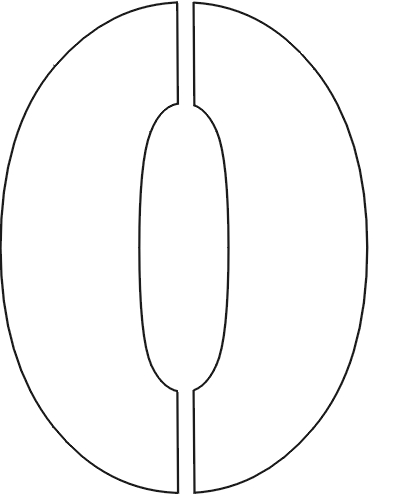 zéro
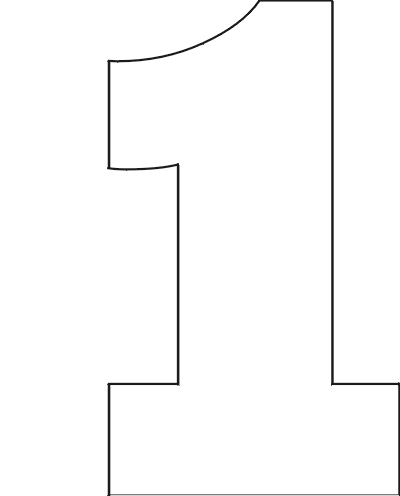 un
pronounced (uhn)
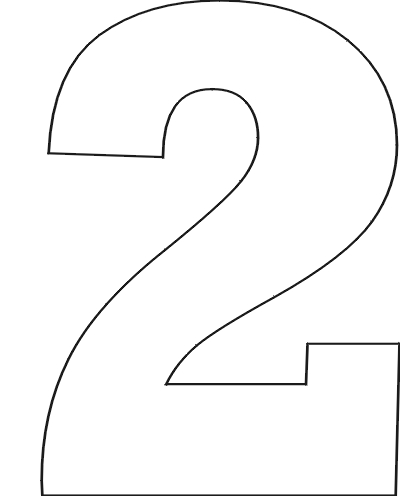 deux
pronounced (duh)
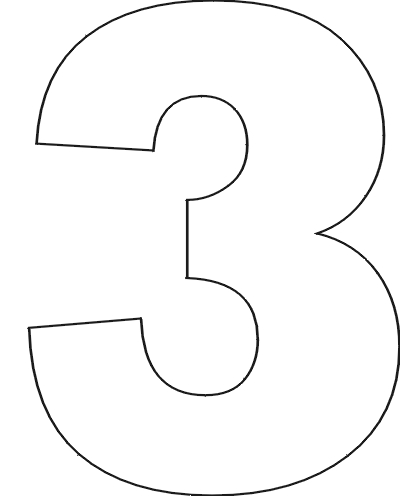 trois
pronounced (twa)
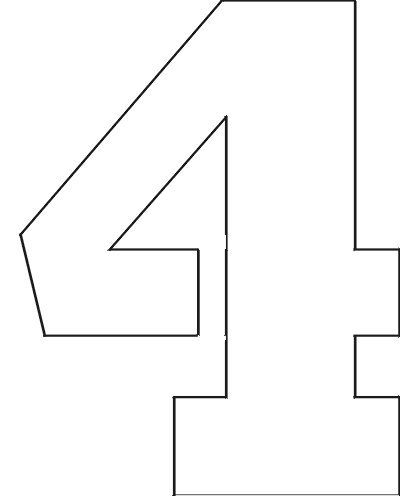 quatre
pronounced (cat)
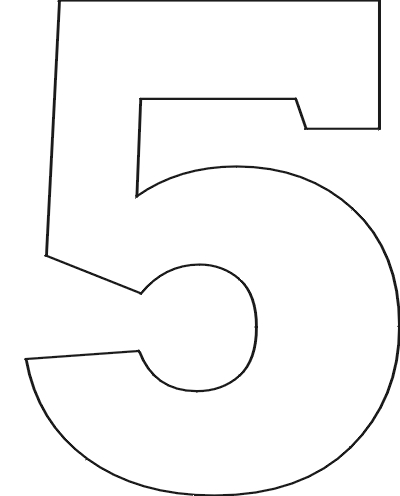 cinq
pronounced (sank)
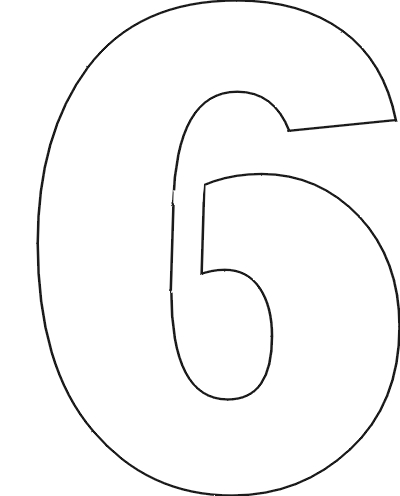 six
pronounced      (seas)
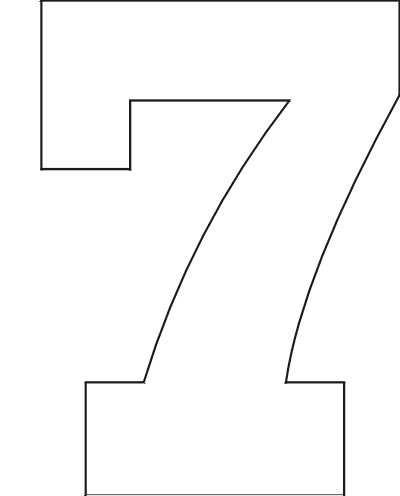 sept
pronounced (set)
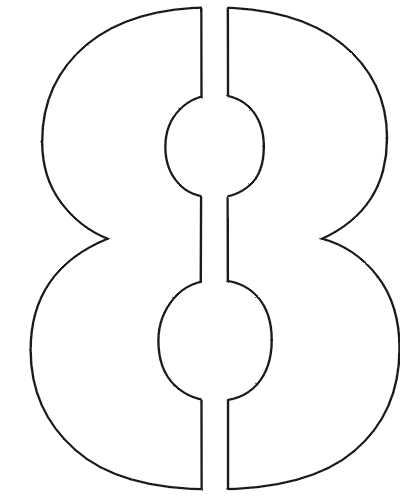 huit
pronounced (wheat)
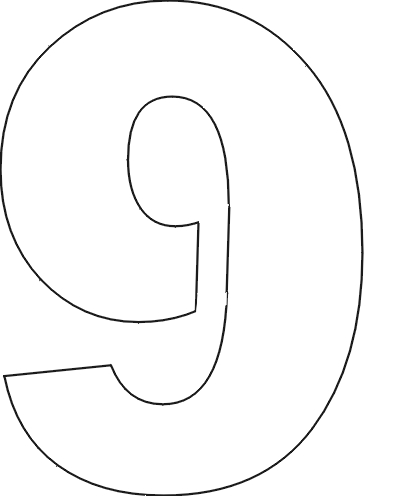 neuf
pronounced (nuf)
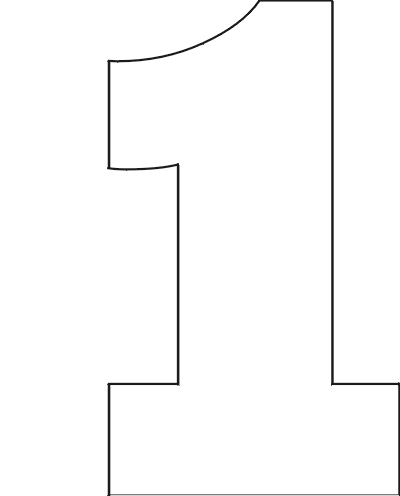 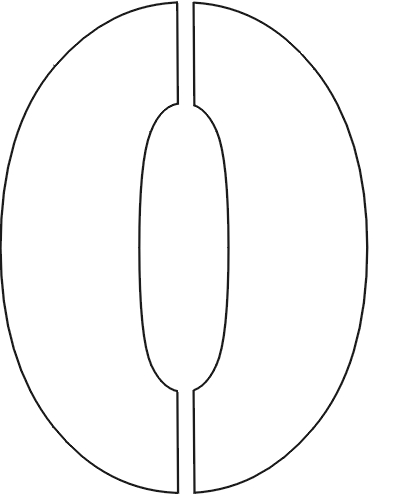 dix
pronounced (dees)
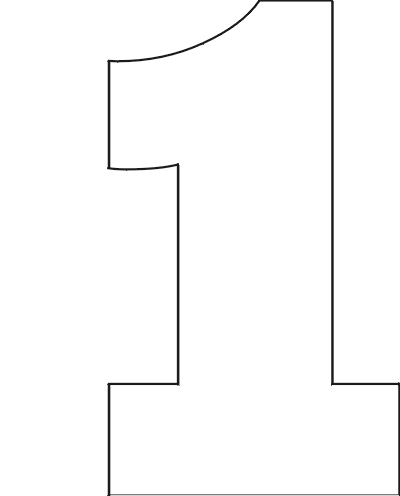 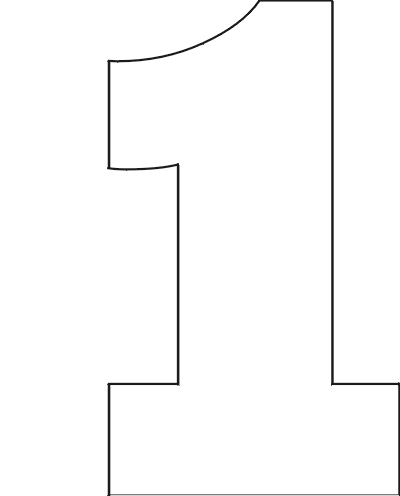 Onze
Pronounced (ons)
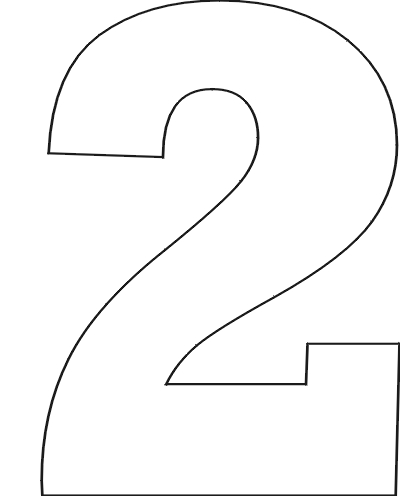 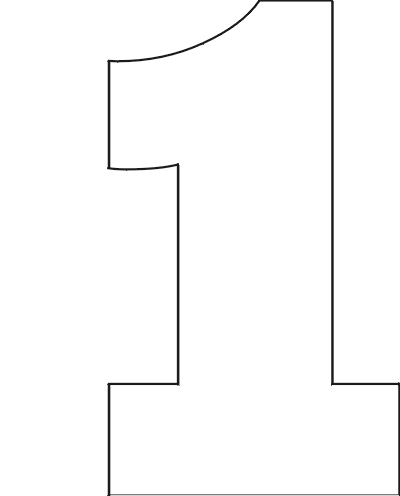 Douze
Pronounced 
(dooze)
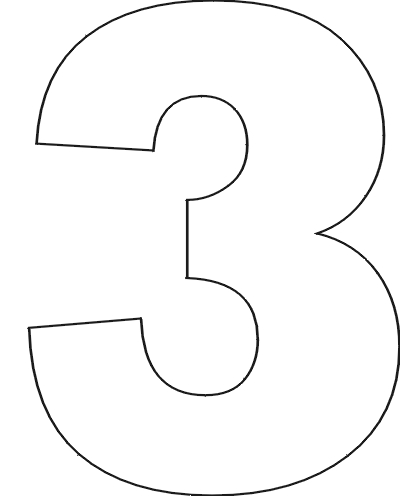 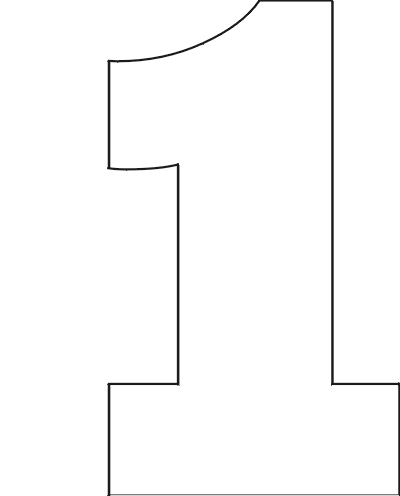 Treize
Pronounced 
(trays)
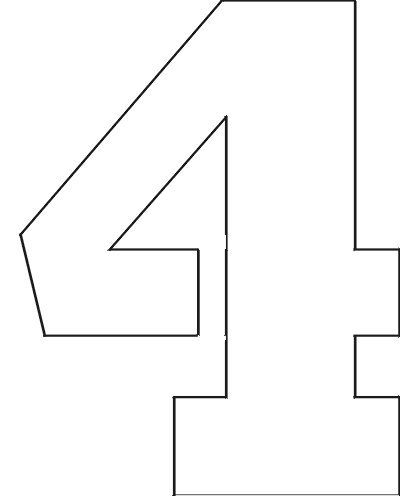 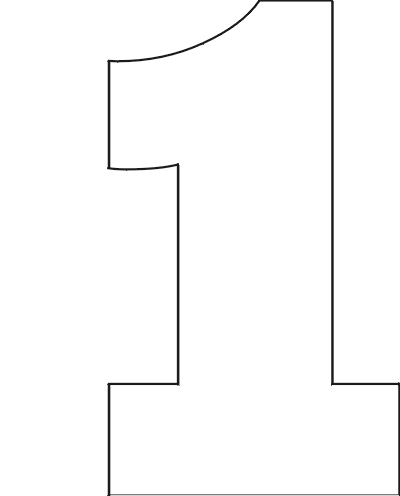 Quatorze
Pronounced 
(Cat-orze)
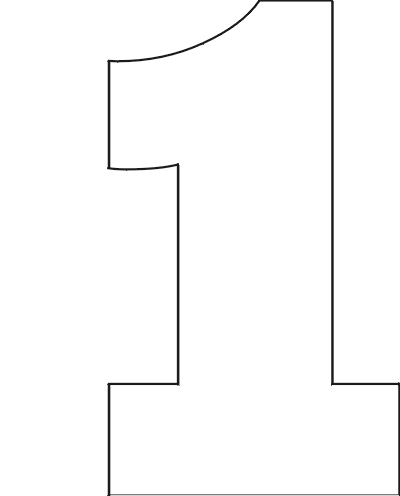 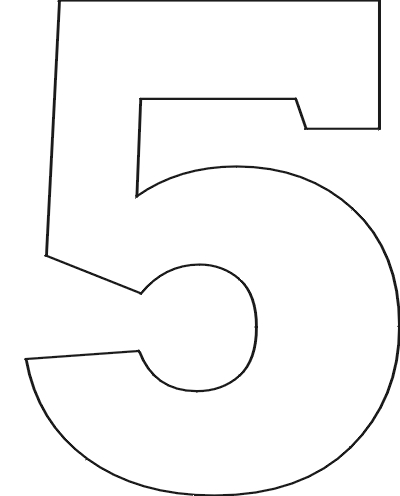 quinze
pronounced (cans)
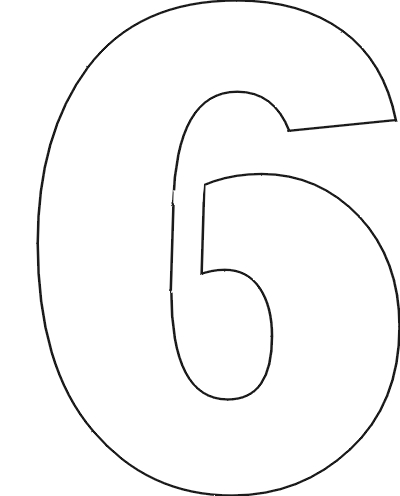 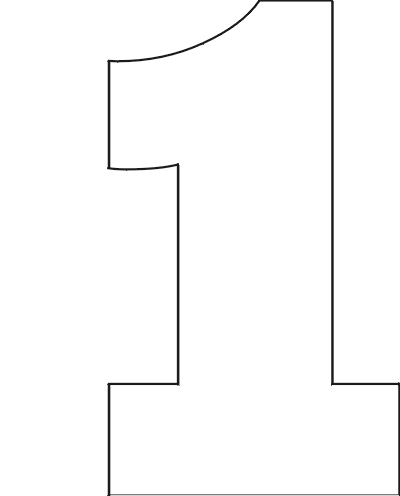 seize
pronounced (says)
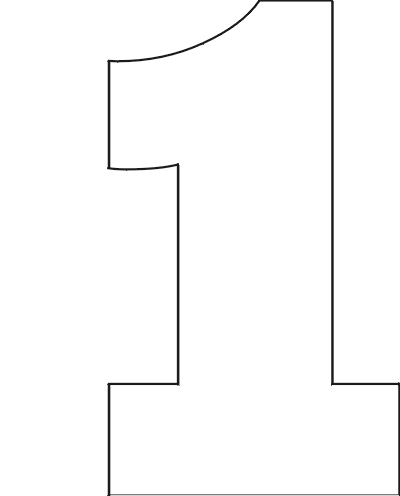 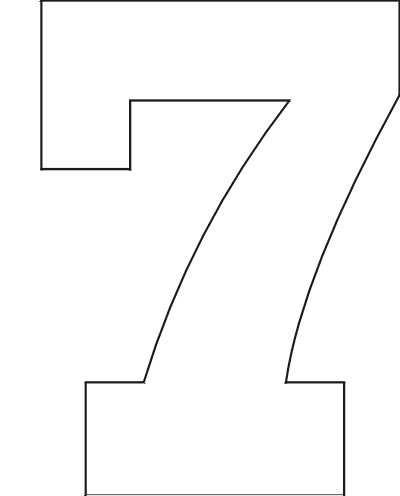 dix-sept
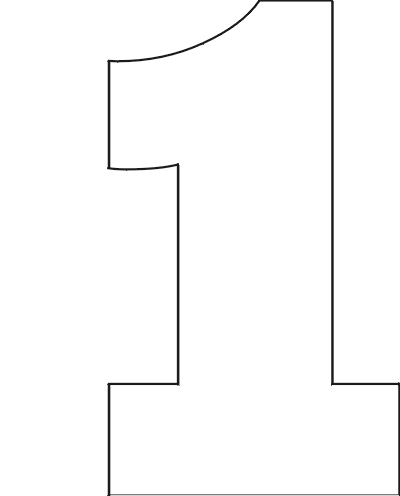 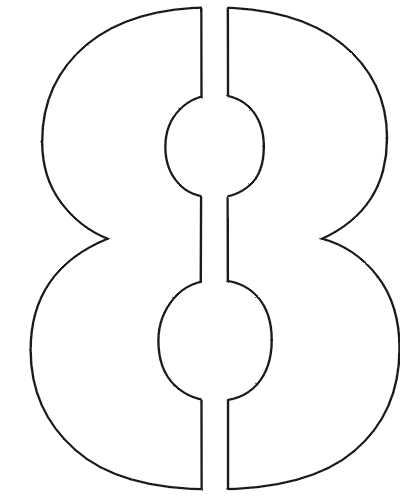 dix-huit
Pronounced “dees-wheat”
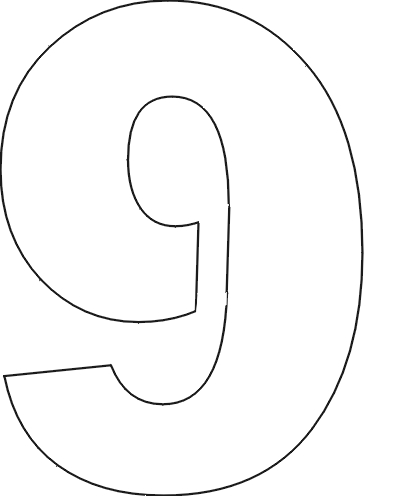 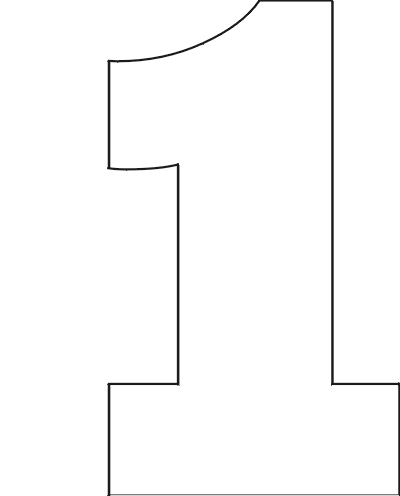 dix-neuf
Pronounced “dees-nuf”
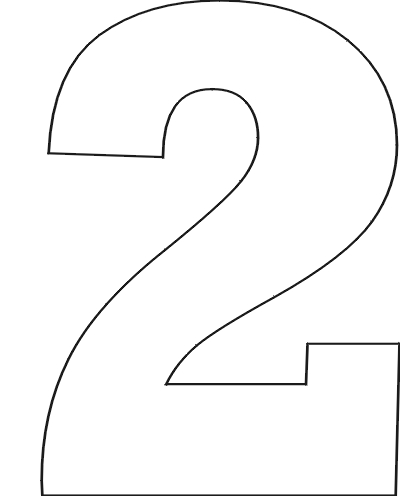 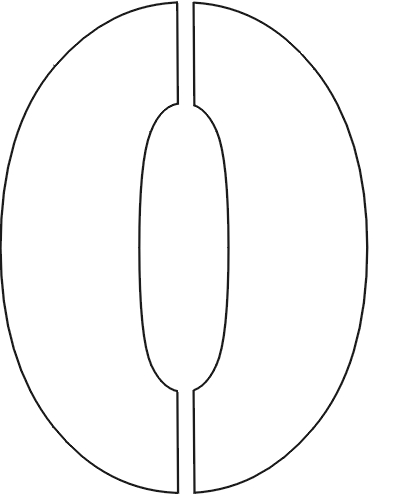 vingt
pronounced (vah)
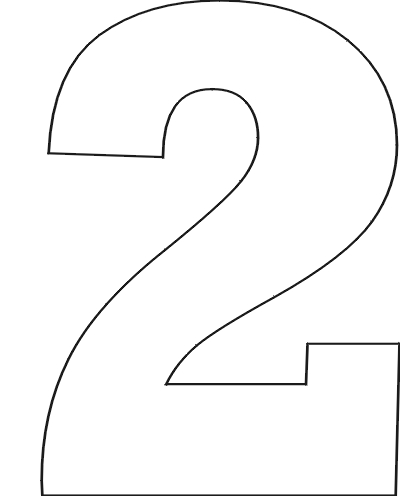 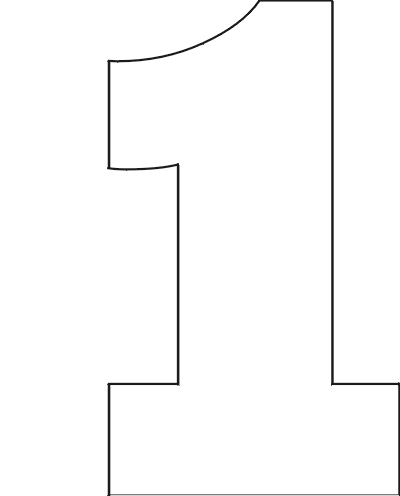 vingt et un
pronounced (vah tay uh)
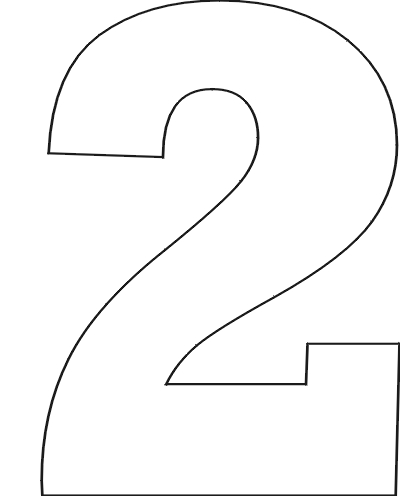 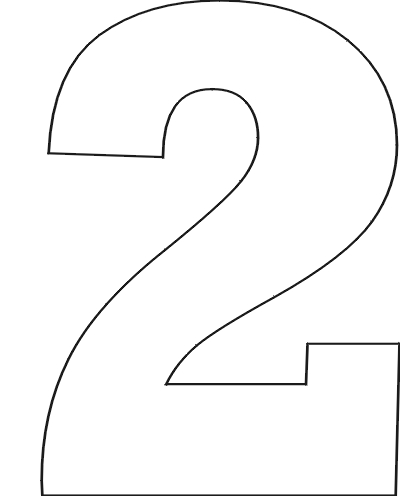 vingt-deux
Pronounced vah-duh
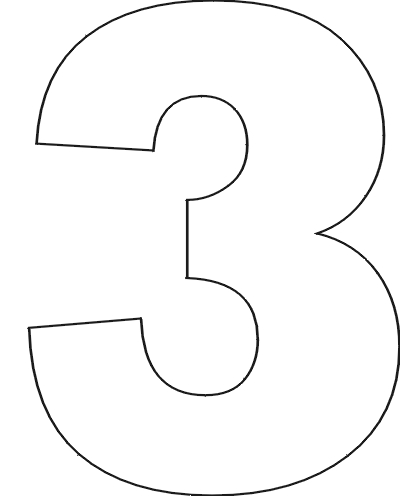 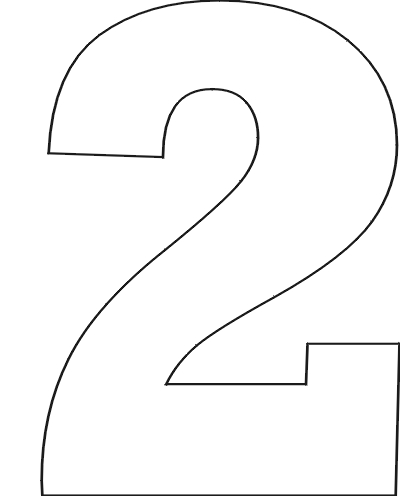 vingt-trois
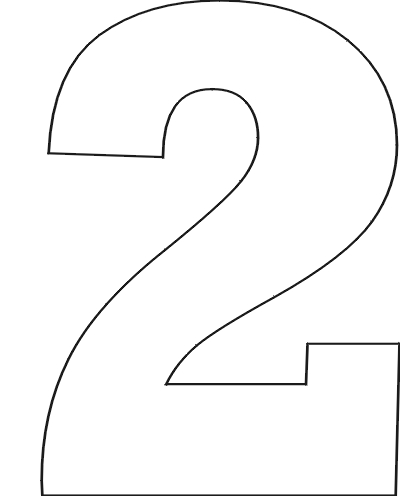 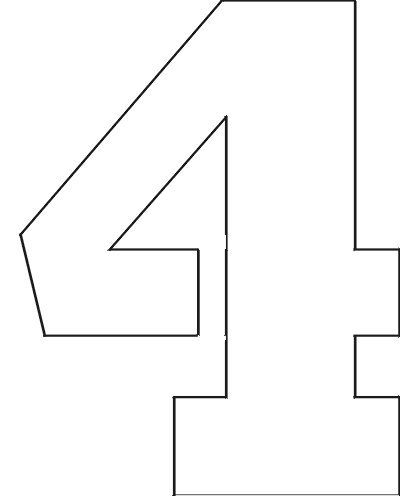 vingt-quatre
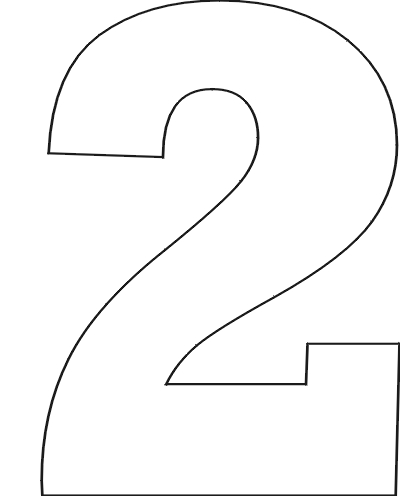 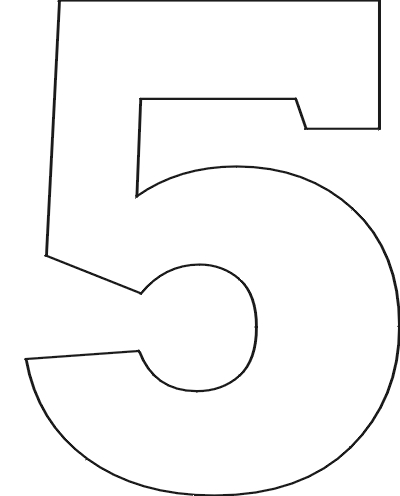 vingt-cinq
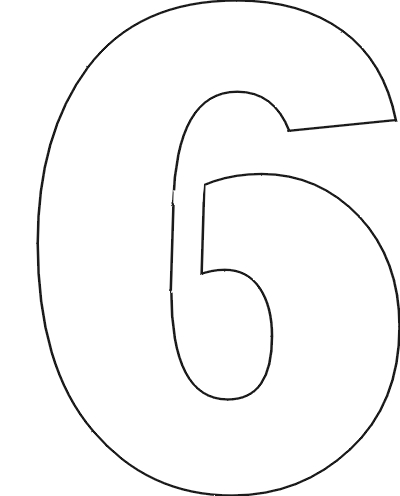 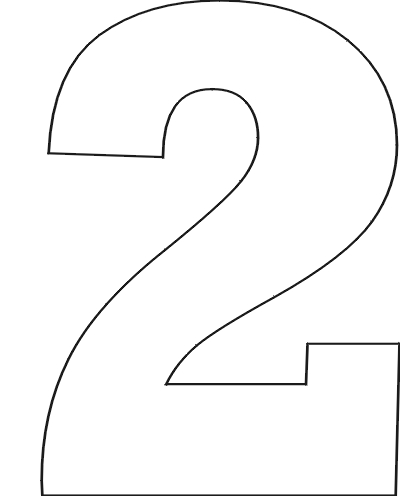 vingt-six
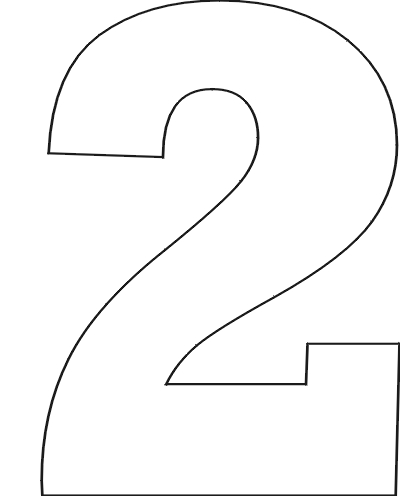 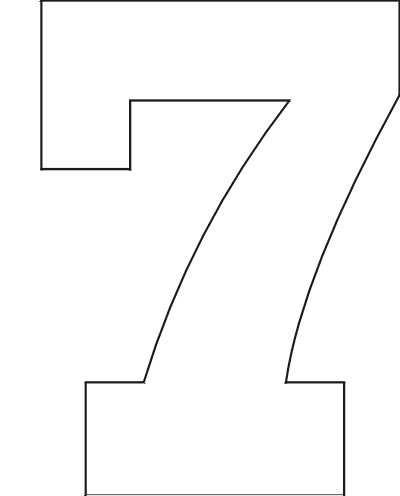 vingt-sept
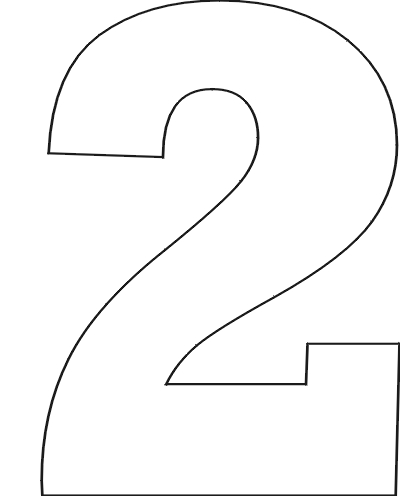 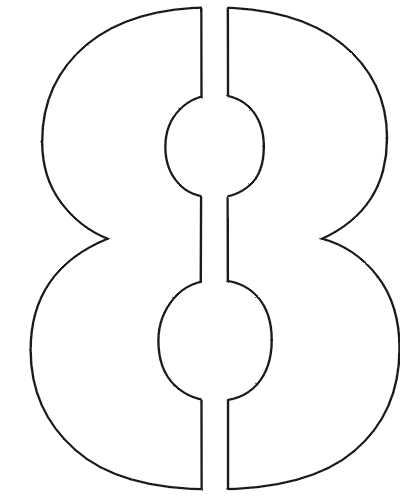 vingt-huit
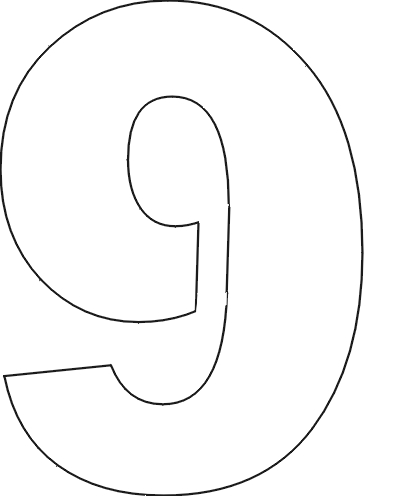 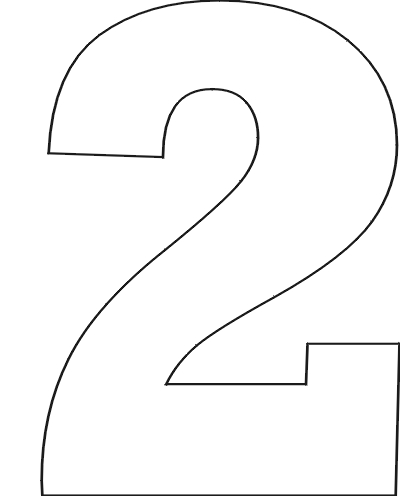 vingt-neuf
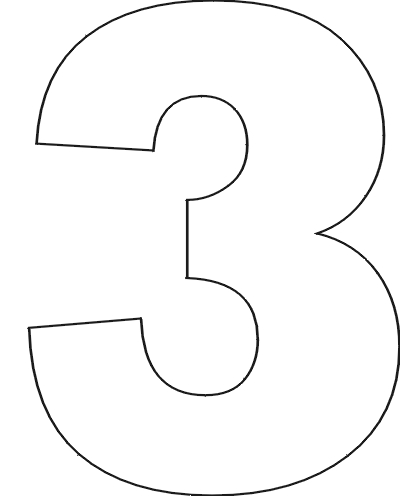 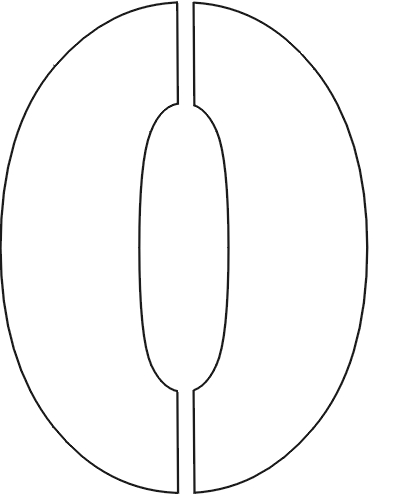 trente
pronounced
(tront)
30 – trente
31 – trente et un
32 – trente-deux
33 – trente-trois
34 – trente-quatre
35 – trente-cinq
36 – trente-six
37 – trente-sept
38 – trente-huit
39 – trente-neuf
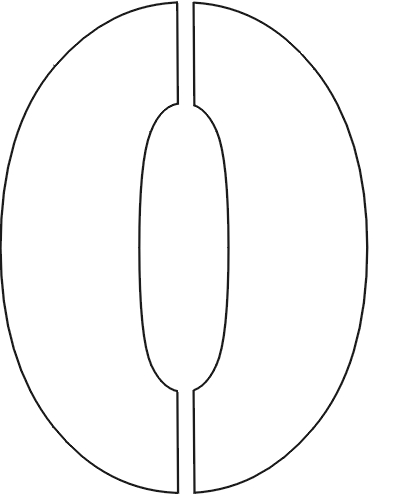 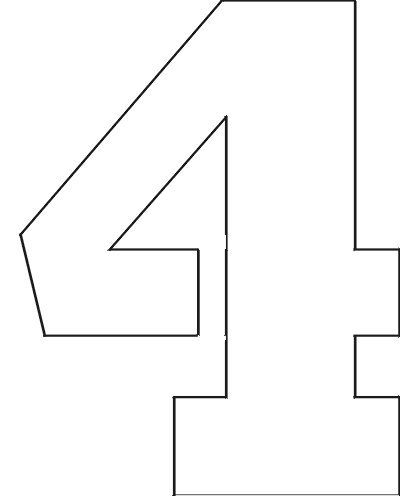 quarante
40 – quarante
41 – quarante et un
42 – quarante-deux
43 – quarante-trois
44 – quarante-quatre
45 – quarante-cinq
46 – quarante-six
47 – quarante-sept
48 – quarante-huit
49 – quarante-neuf
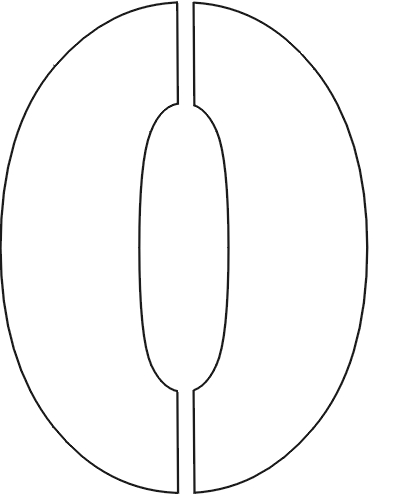 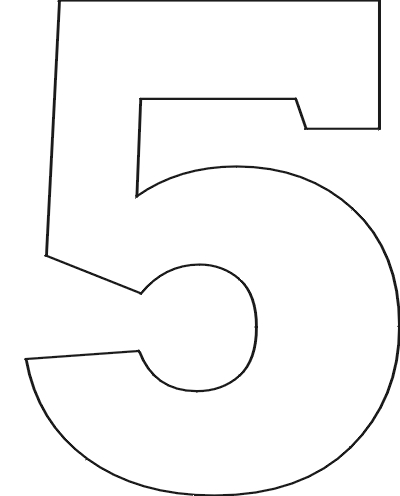 cinquante
50 – cinquante
51 – cinquante et un
52 – cinquante-deux
53 – cinquante-trois
54 – cinquante-quatre
55 – cinquante-cinq
56 – cinquante-six
57 – cinquante-sept
58 – cinquante-huit
59 – cinquante-neuf
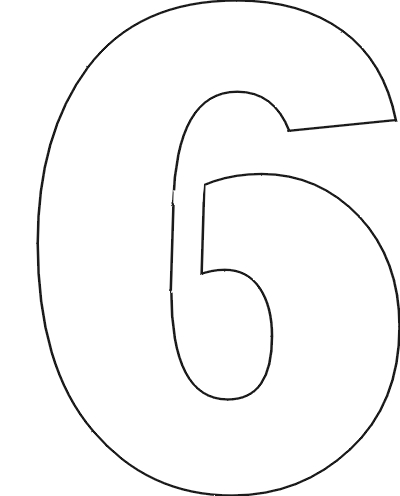 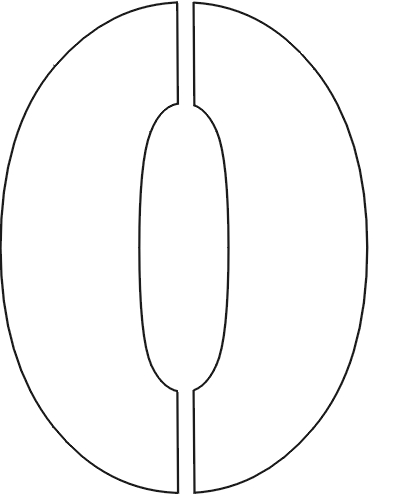 soixante
60 – soixante
61 – soixante et un
62 – soixante-deux
63 – soixante-trois
64 – soixante-quatre
65 – soixante-cinq
66 – soixante-six
67 – soixante-sept
68 – soixante-huit
69 – soixante-neuf
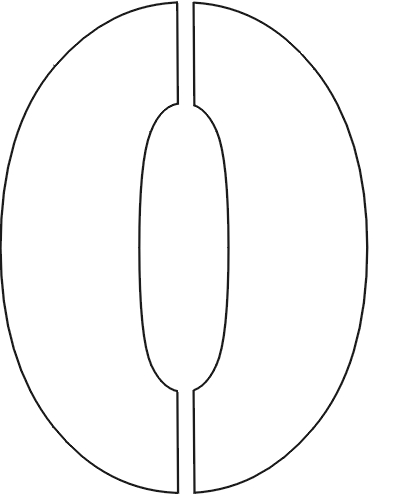 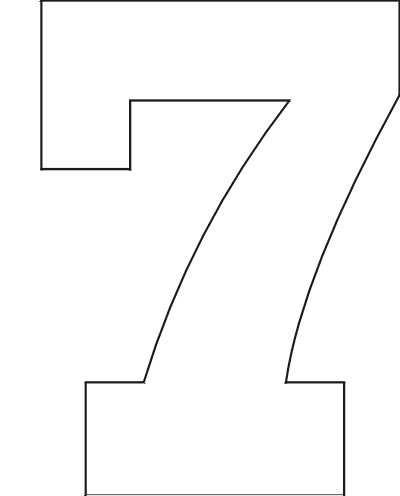 soixante-dix
70 – soixante-dix
71 – soixante et onze
72 – soixante-douze
73 – soixante-treize
74 – soixante-quatorze
75 – soixante-quinze
76 – soixante-seize
77 – soixante-dix-sept
78 – soixante-dix-huit
79 – soixante-dix-neuf
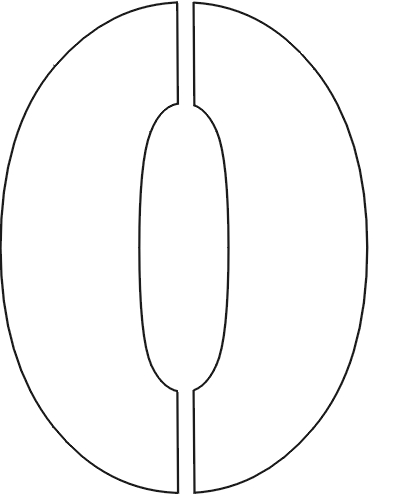 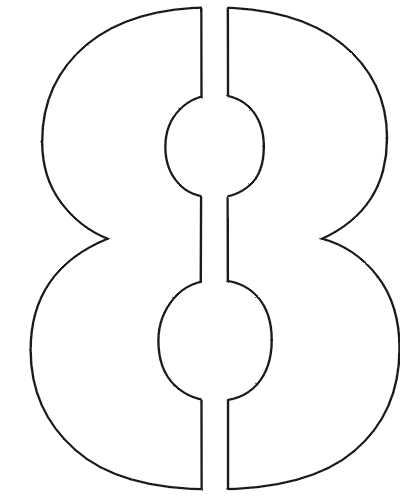 quatre-vingts
80 – quatre-vingts
81 – quatre-vingt-un
82 – quatre-vingt-deux
83 – quatre-vingt-trois
84 – quatre-vingt-quatre
85 – quatre-vingt-cinq
86 – quatre-vingt-six
87 – quatre-vingt-sept
88 – quatre-vingt-huit
89 – quatre-vingt-neuf
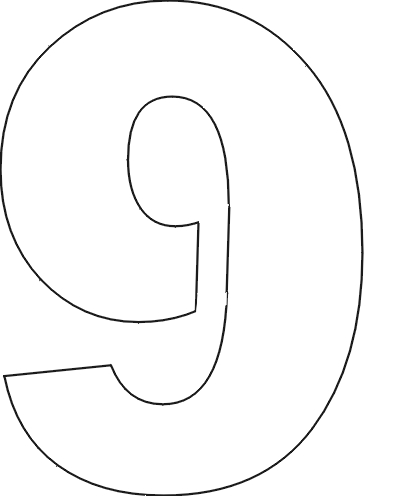 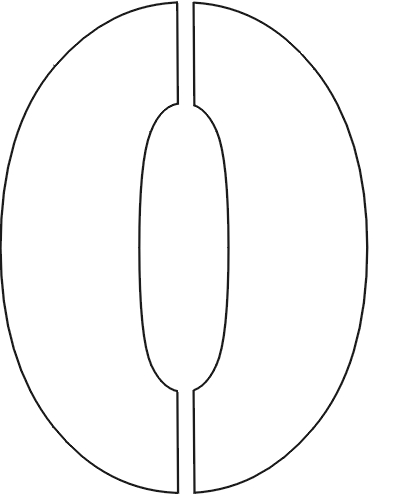 quatre-vingt-dix
95 – quatre-vingt-quinze
96 – quatre-vingt-seize
97 – quatre-vingt-dix-sept
98 – quatre-vingt-dix-huit
99 – quatre-vingt-dix-neuf
90 – quatre-vingt-dix
91 – quatre-vingt-onze
92 – quatre-vingt-douze
93 – quatre-vingt-treize
94 – quatre-vingt-quatorze
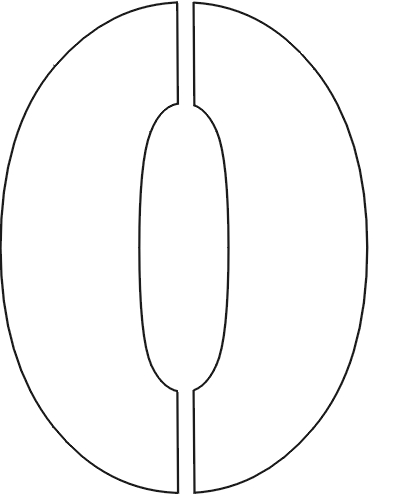 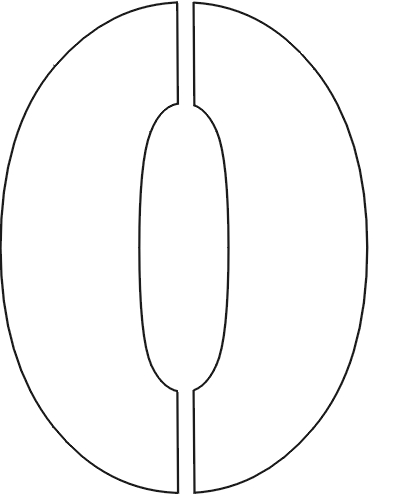 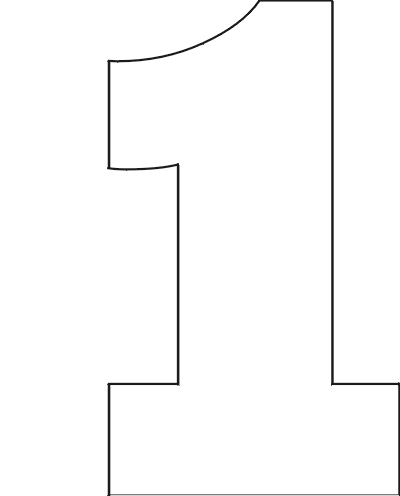 cent
Describing l’âge:
J’ai ________ ans.
(I am ____ years old.)

Treize, quatorze, quinze, seize, dix-sept….